Φθογγόσημα
Αξίες φθόγγων
(σχήματα που καθορίζουν τη διάρκεια των φθόγγων)
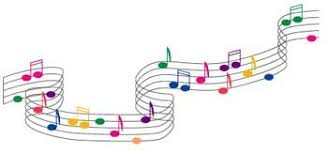 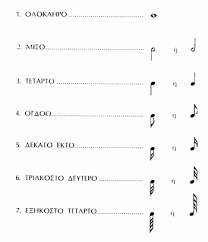 Υποδιαίρεση φθογγοσήμων
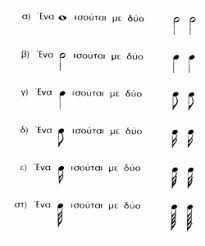 Φθογγόσημα - Παύσεις
Υποδιαίρεση παύσεων
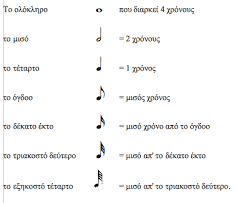 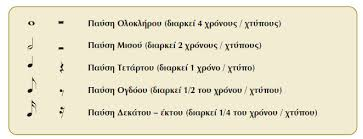 Παρεστιγμένα φθογγόσημα
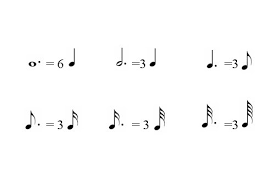 Αντιστοιχία παρεστιγμένων φθογγοσήμων - παύσεων
Ένδειξη μέτρου
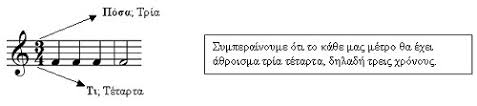 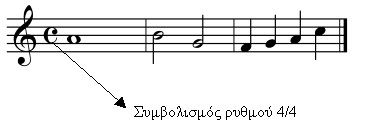 Είδη μέτρων
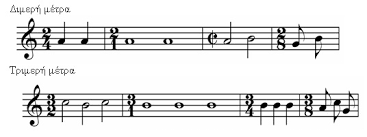 Συμπλήρωση μέτρων
Παράδειγμα
παράδειγμα
Διάγραμμα παρτιτούρας
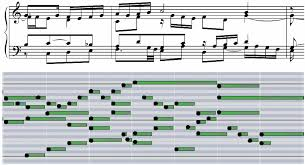 Αποτύπωση ήχων
Αποτύπωση ήχων
Συγκοπή